Standing waves in a string
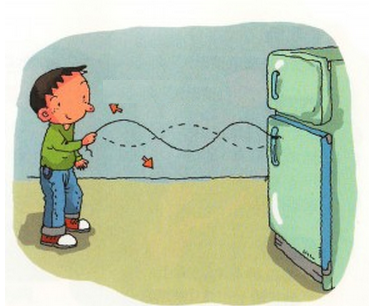 1st year physics laboratories

University of Ottawa
https://uottawa.brightspace.com/d2l/home
INTRODUCTION
When you shake a string, a pulse travels down its length and can be reflected.
A series of periodic waves can interfere with their reflections and with the right conditions, a superposition of these waves leads to a “standing wave.”
This looks like a stationary wave on the string with some parts hardly moving (nodes) and some regions having large displacement (antinodes).
In this experiment you will investigate various factors that give rise to standing waves.
WAVELENGTH AND FREQUENCY
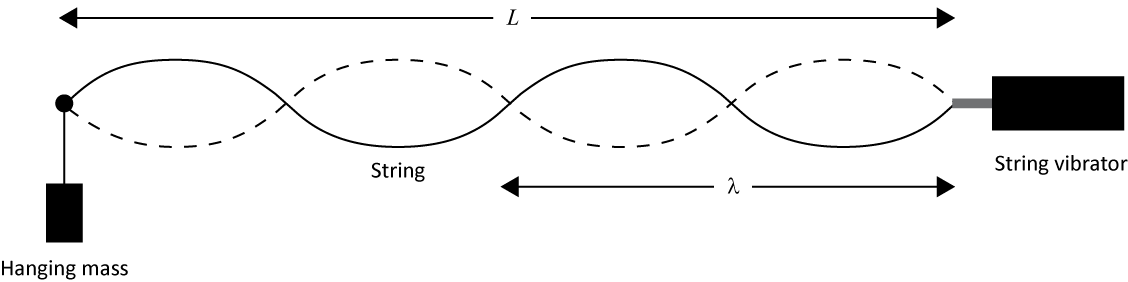 WAVELENGTH AND FREQUENCY (cont.)
WAVE SPEED AND STRING DENSITY
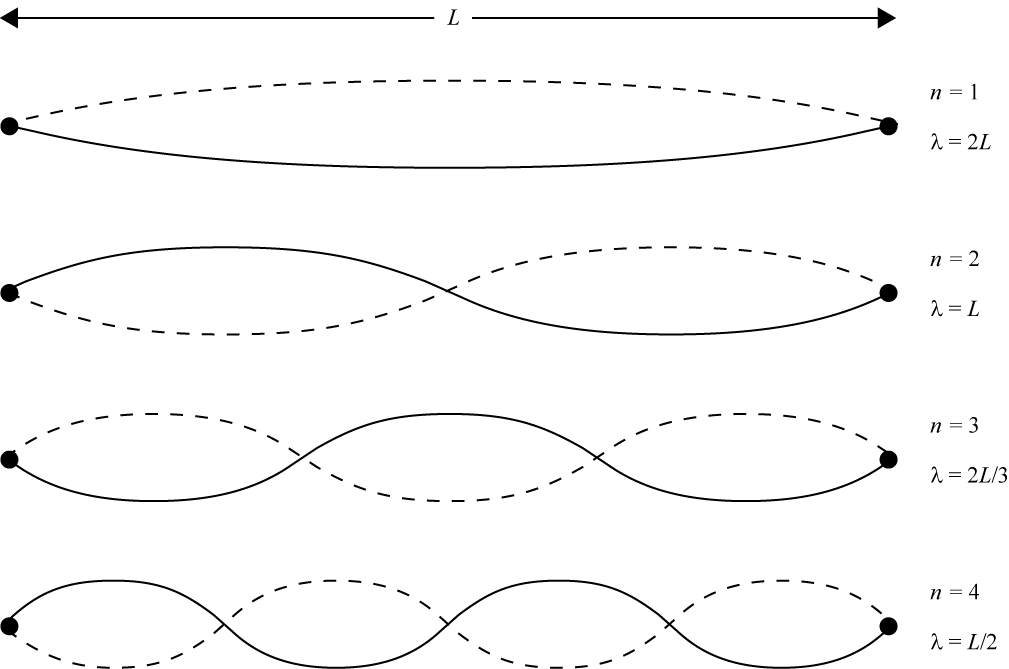 PRELIMINARY STUFF
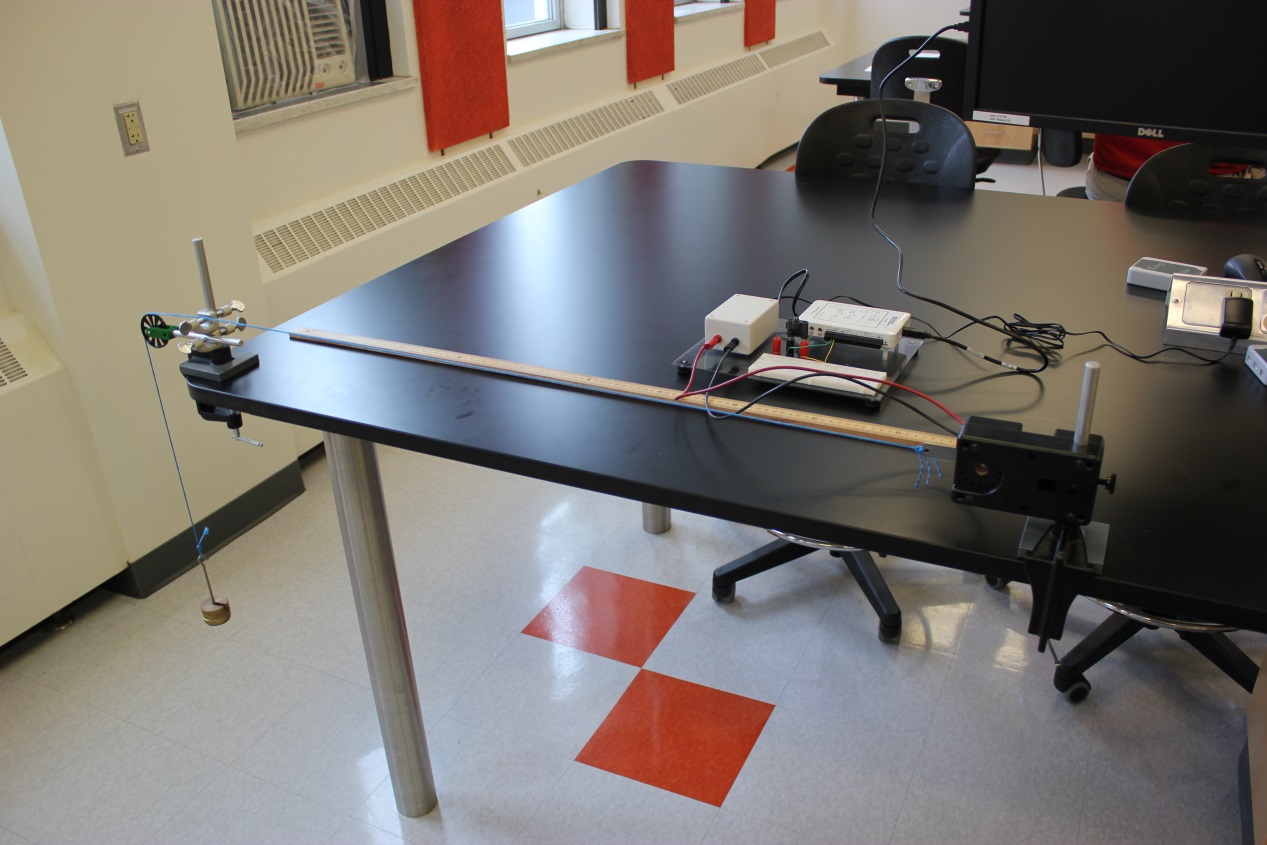 ZOOMED VIEW CLAMP AND THE PULLEY
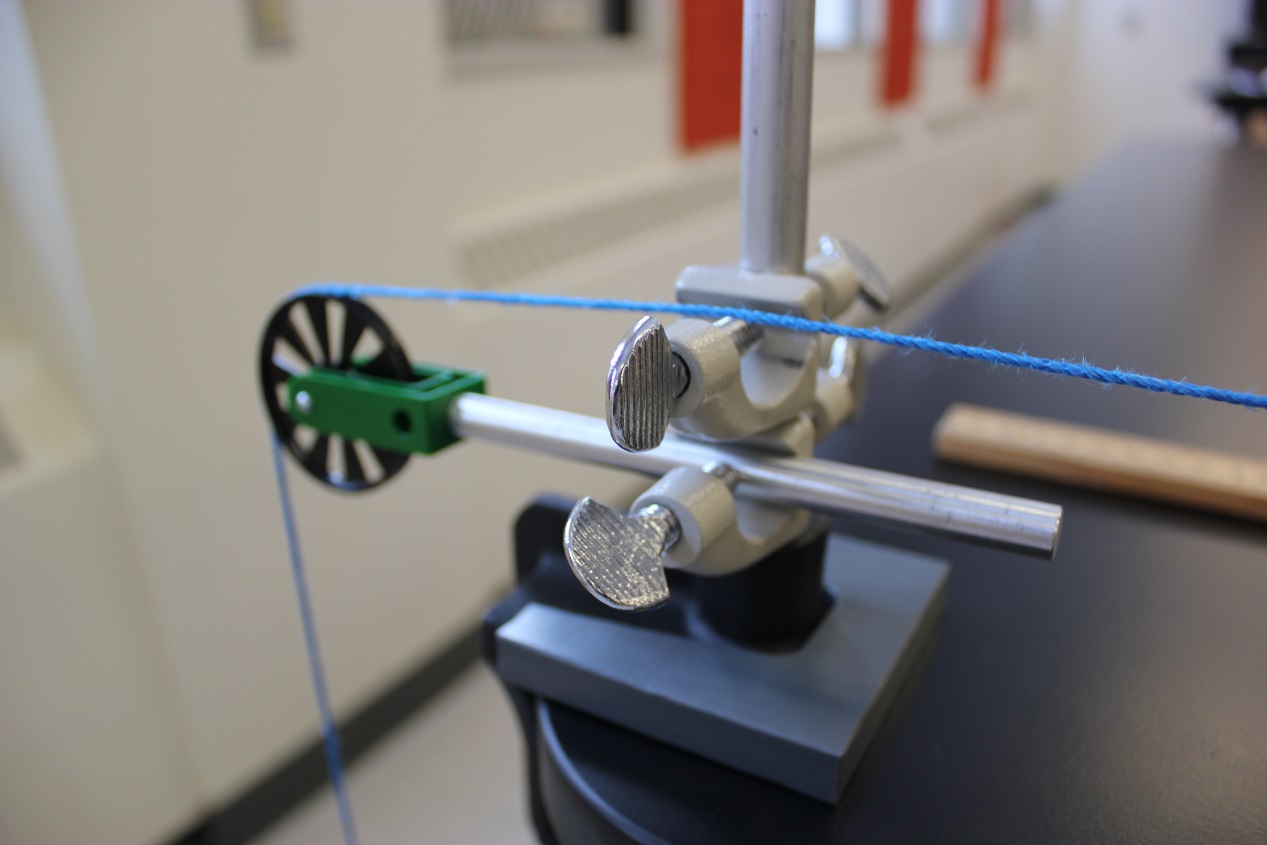 THE myDAQ BOARD
We will use a myDAQ and a digital function generator to create waves in the string.
The myDAQ signal isamplified before itreaches the stringvibrator.
The function generatorprogram is found onyour desktop.
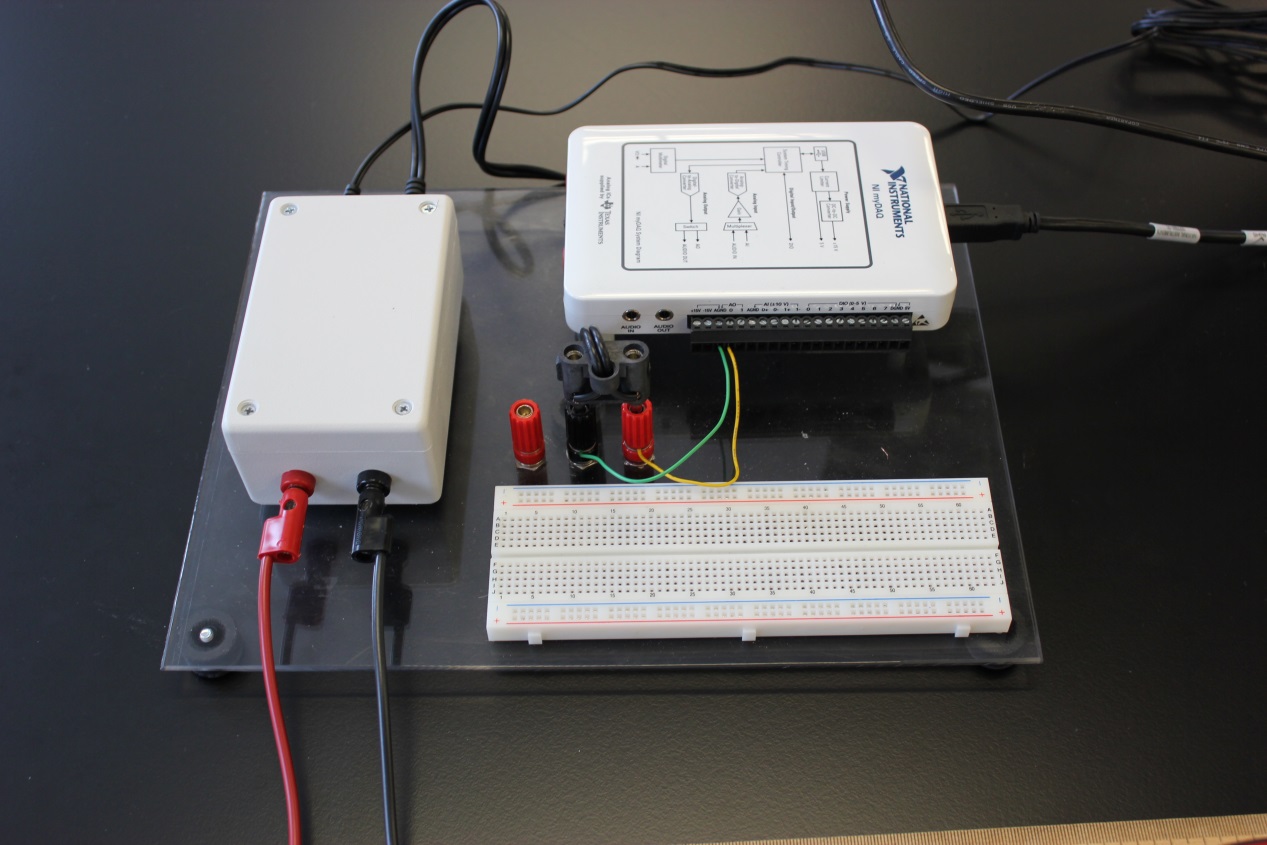 Amplifier
myDAQ
Cables to string vibrator
WAVELENGTH AND FREQUENCY
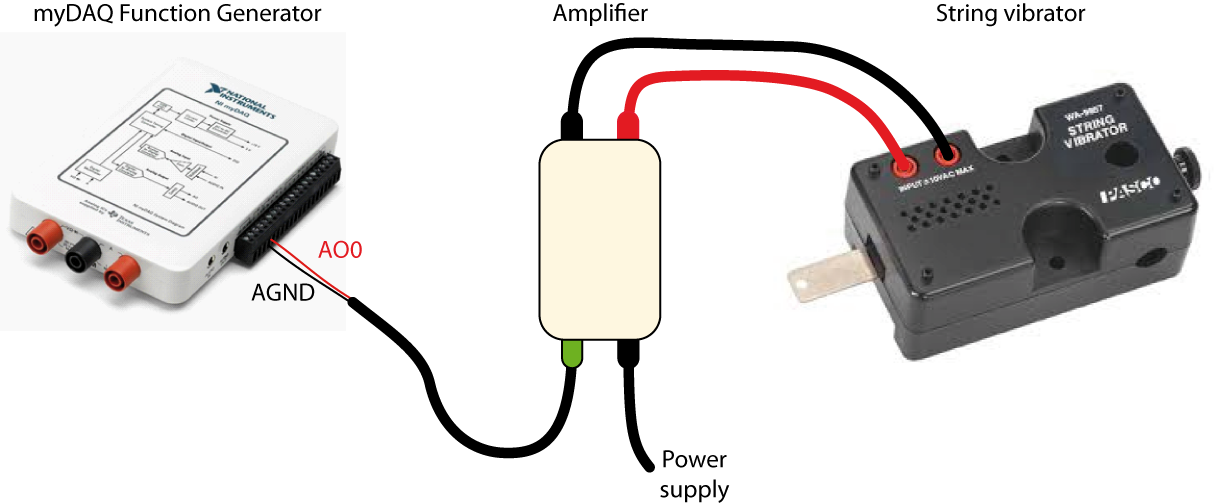 Connect the myDAQ to the amplifier to the string vibrator as shown in this figure (and previous page).
The string vibrator will be driven using a sinusoidal pulse from the function generator.
THE FUNCTION GENERATOR
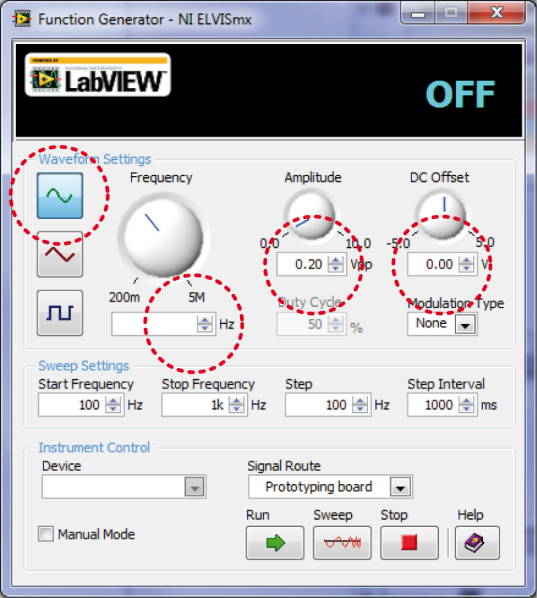 ADJUSTING FREQUENCY
You can adjust the frequency as necessary to get stable nodes. It is important that the vibrating blade is steady.
When changing the frequency to find the best standing wave, start incrementing by 1 Hz, then 0.5 Hz, then 0.1 Hz. You do not have to use smaller increments than 0.1 Hz.
You can either type in the new frequency each time or highlight the value and use the up and down arrow keys to make incremental changes.
Complete Table 1 and make your Graph 1. You should be able to find the experimental value of μ from the slope.
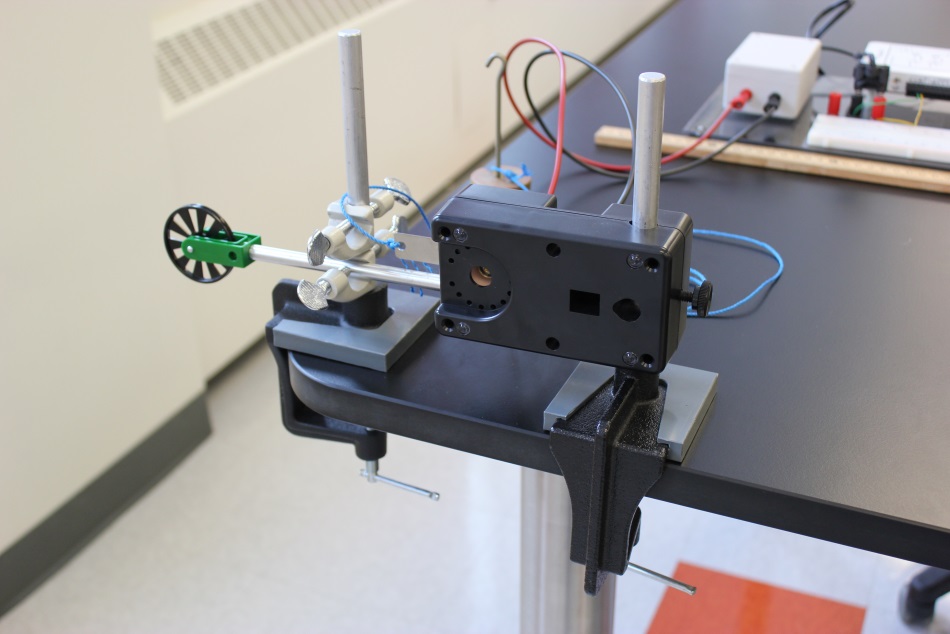 CLEAN UP
DUE DATE
The report is due at the end of the lab session, i.e., at 12:50pm or 5:20pm.

 
Don’t forget to do your pre-lab for the next experiment!
Turn off the computer and don’t forget to take your USB key.
Put back the masses and the hanger on the table. 
Move the string vibrator C-clamp back close to the other C-clamp.
Please recycle scrap paper and throw away any garbage. Please leave your station as clean as you can.
Push back the monitor, keyboard, and mouse. Please push your chair back under the table.
Thank you!
PRE-LAB
[Speaker Notes: Comments for TAs: leave this slide on the TV monitors when you are not using them for teaching.]